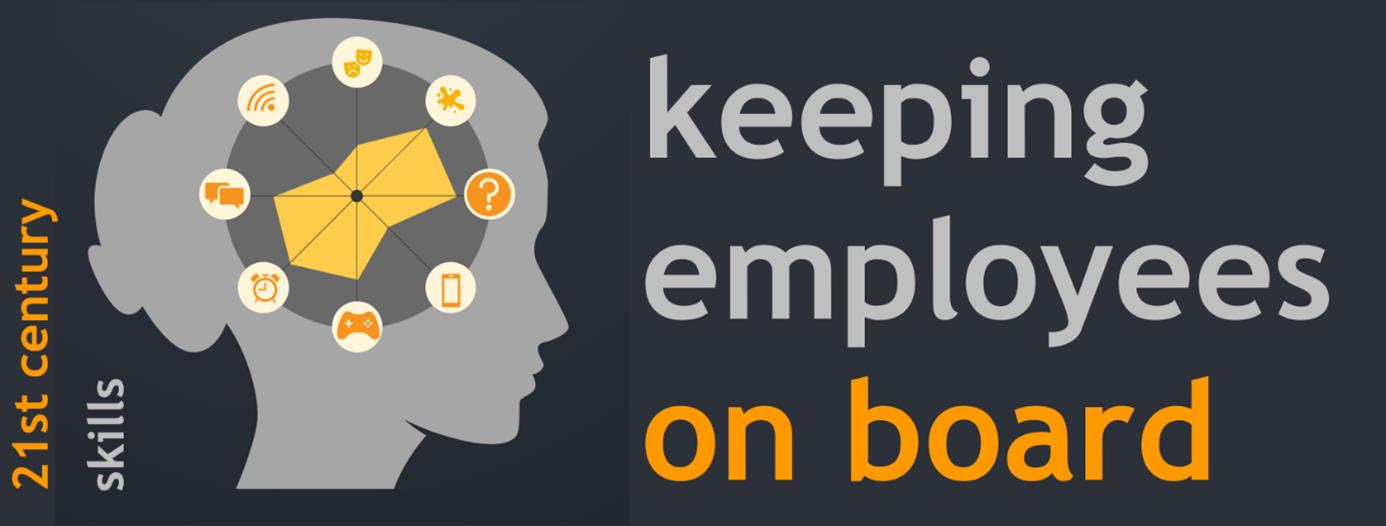 International Conference19th June 2023Workshop Jobcrafting
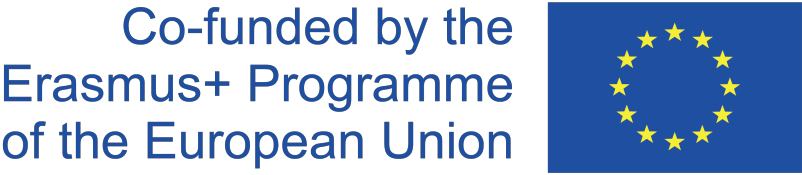 [Speaker Notes: Also telling something about ourself]
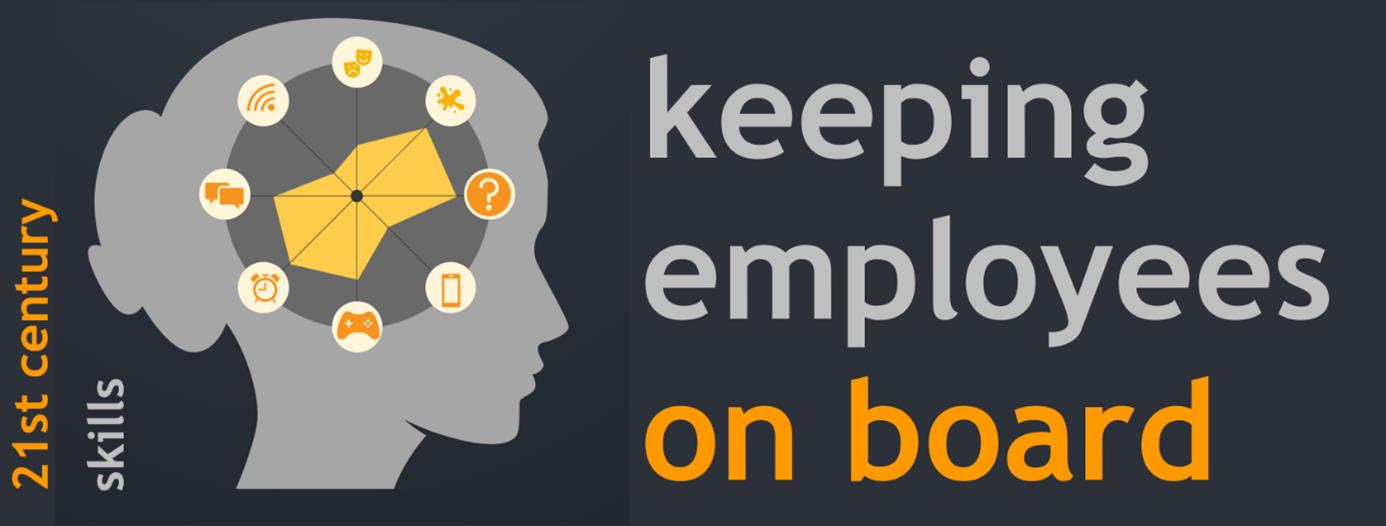 Welcome
What is jobcrafting? 
Experiences with jobcrafting from practice?
[Speaker Notes: Some questions to discover how much knowledge does the audience have about this topic. How much time?]
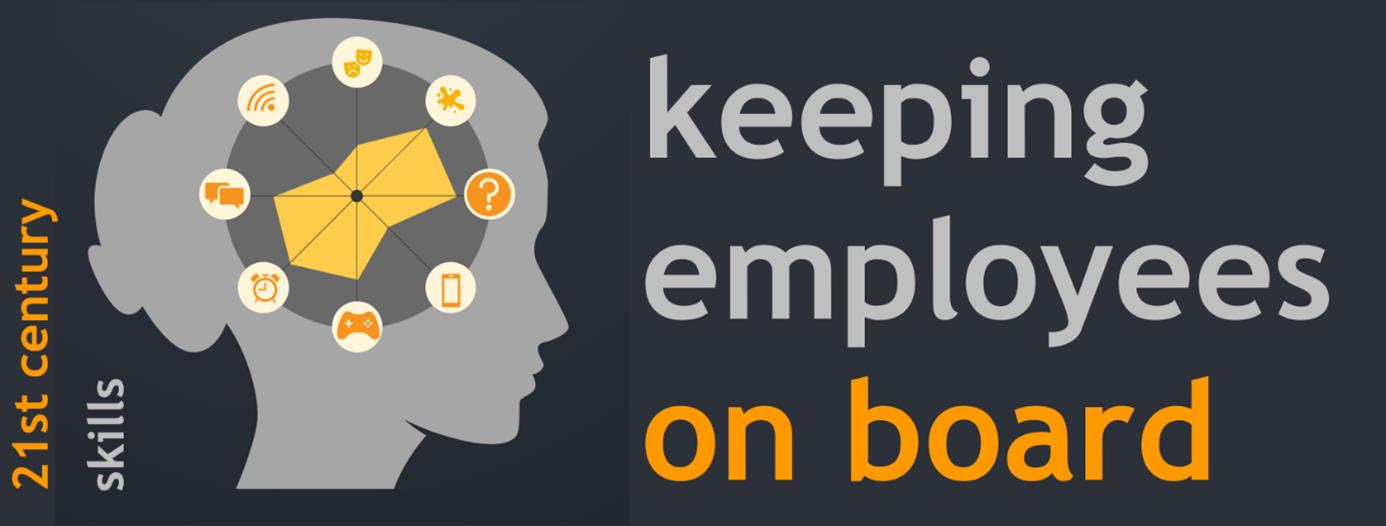 possibilities
What is jobcrafting?
Job crafting is building a job that fits to the needs en possibilys of the employee and the needs of the organisation
[Speaker Notes: Craften can also be carving]
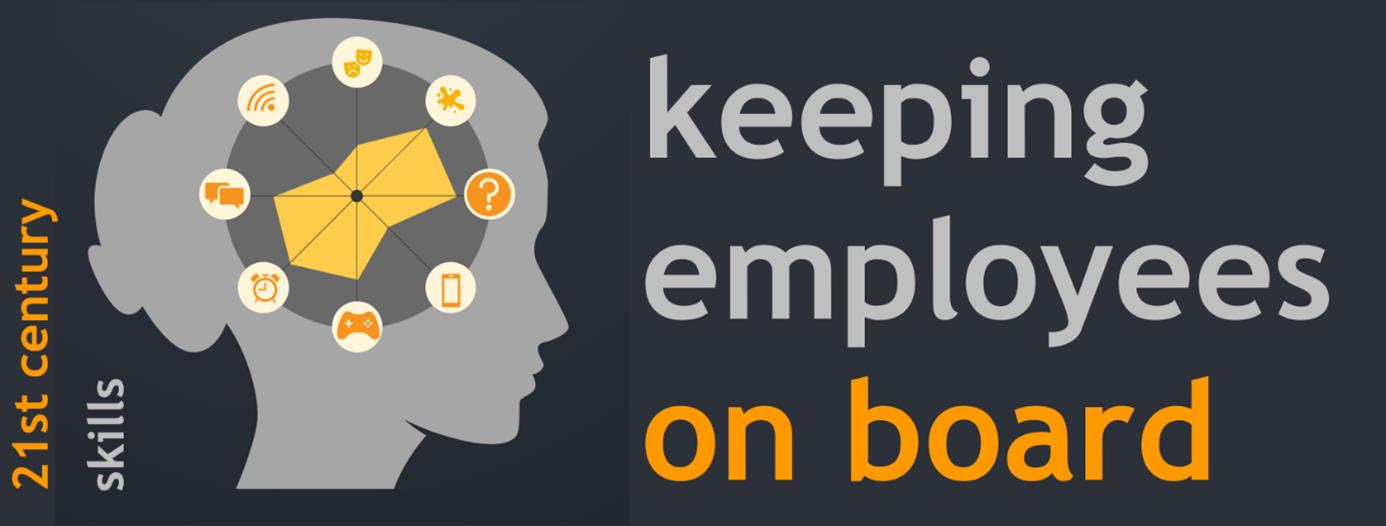 Job versus employee
Job
Employee
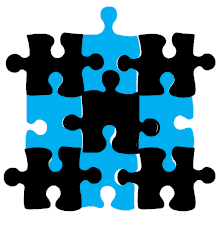 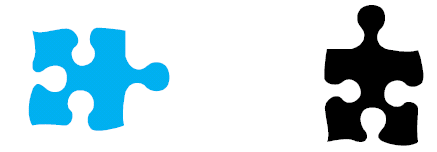 Collection of 
Tasks/activities
Orders
Projects
Strongs / weakness
Needs/motives
Physical./cog. Capabilities
Interests/passions
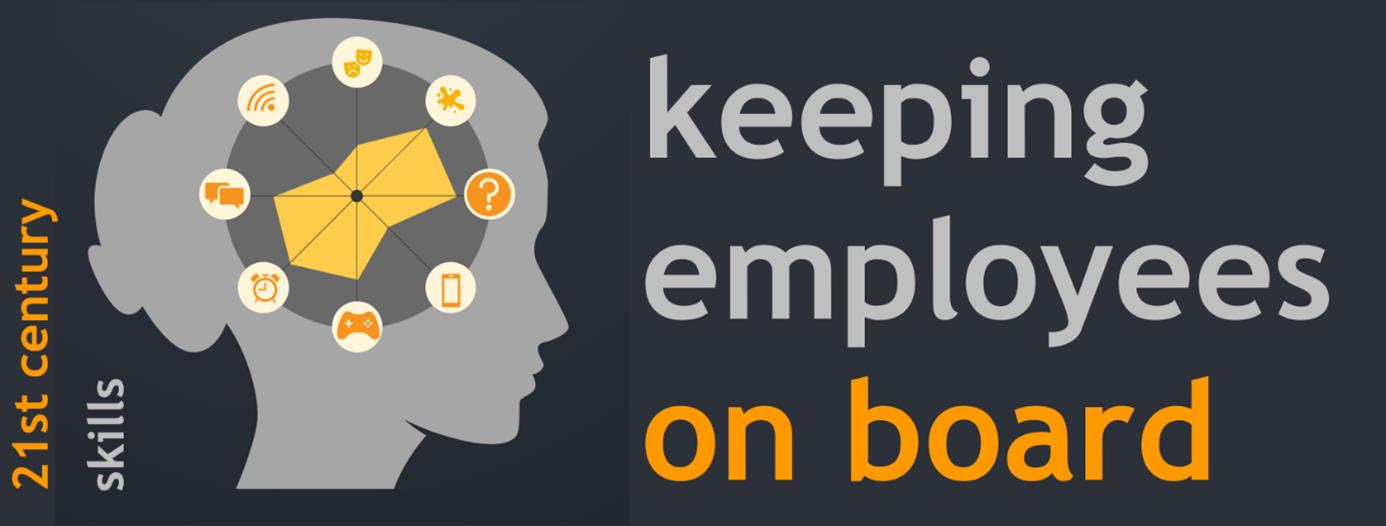 Timetabel of a job
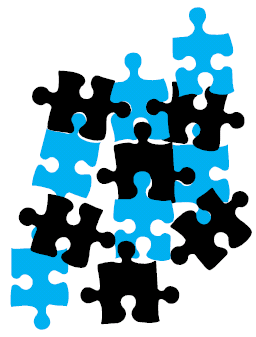 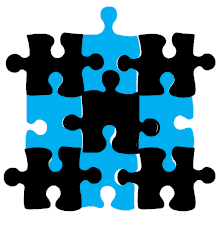 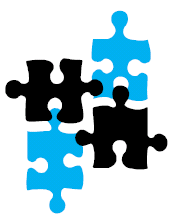 Starting 
a job
reality (over the years)
ideal situation of a job
[Speaker Notes: If the job does no longer fit to the employee. It is time tot start with job crafting. Job crafting can be used for long time solutions but also for short time solution. There are different possibilities to craft a job.]
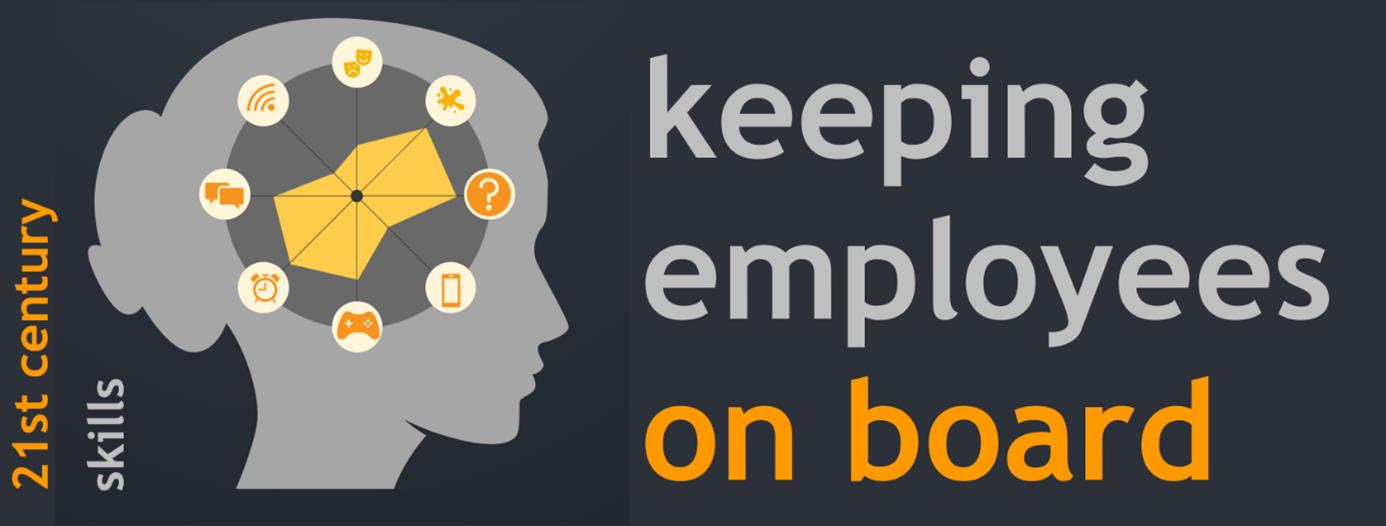 Stap 1: Job in tasks
Tasks are different when they are e.g.: 
Require other knowledge/skills
They serve a different purpose
You do them with others/ do them alone
You do them at a different time/place
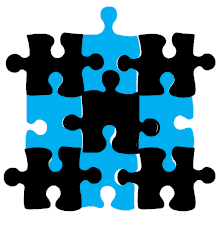 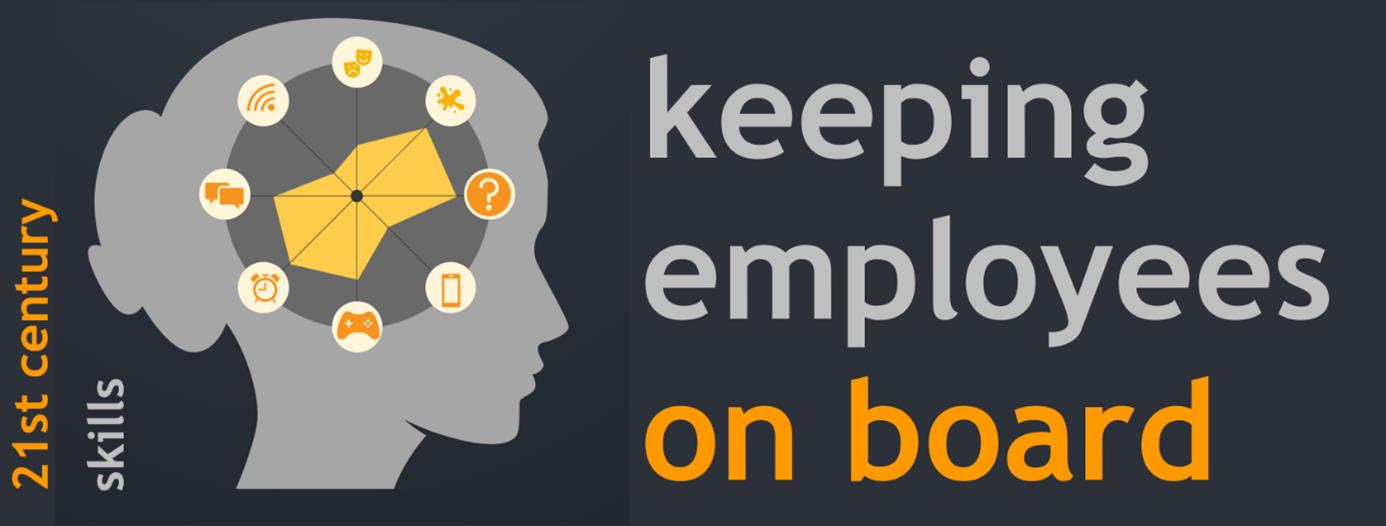 Look at your own job in tasks
Write 10 different tasks on 10 yellow post-its

GOAL: 
A quick first average image of the    activities/tasks that make up the job
TIME: 15 min
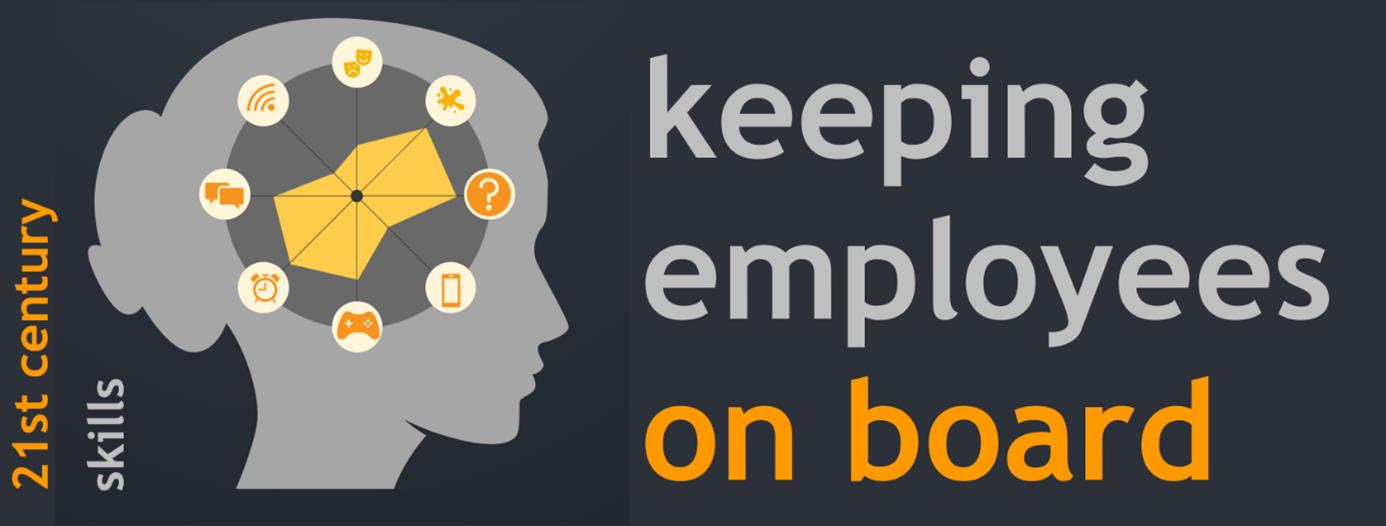 Can I still
good (on)
Step 2: Need customization?
Do these tasks still suit this employee under the current circumstances?
Do I want to
less
Do I want 
still happy
Can I then 
less good (on)
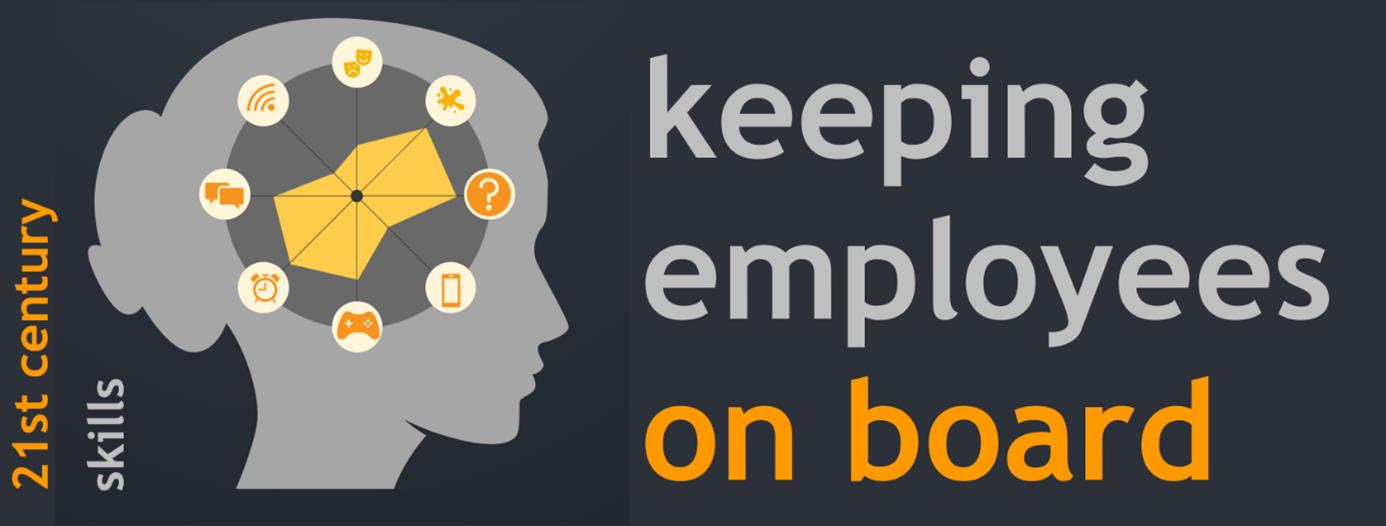 Stap 3: Jobcrafting
FUNCTION A
Employee 1
Employee 2
Jobcrafting techniques
cognitive crafting (Wrzesniewski en Dutton (2001)
by customizing tasks 
Changing work-related social relationships
by changing their own perception of their work
Balancing task demands and resources (Bakker & Demerouti, 2017 ; Demerouti et al., 2001)

Source:	
A person-centered investigation of two dominant job crafting theoretical frameworks and their work-related implications
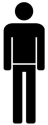 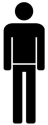 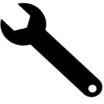 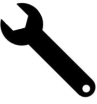 ?
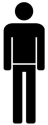 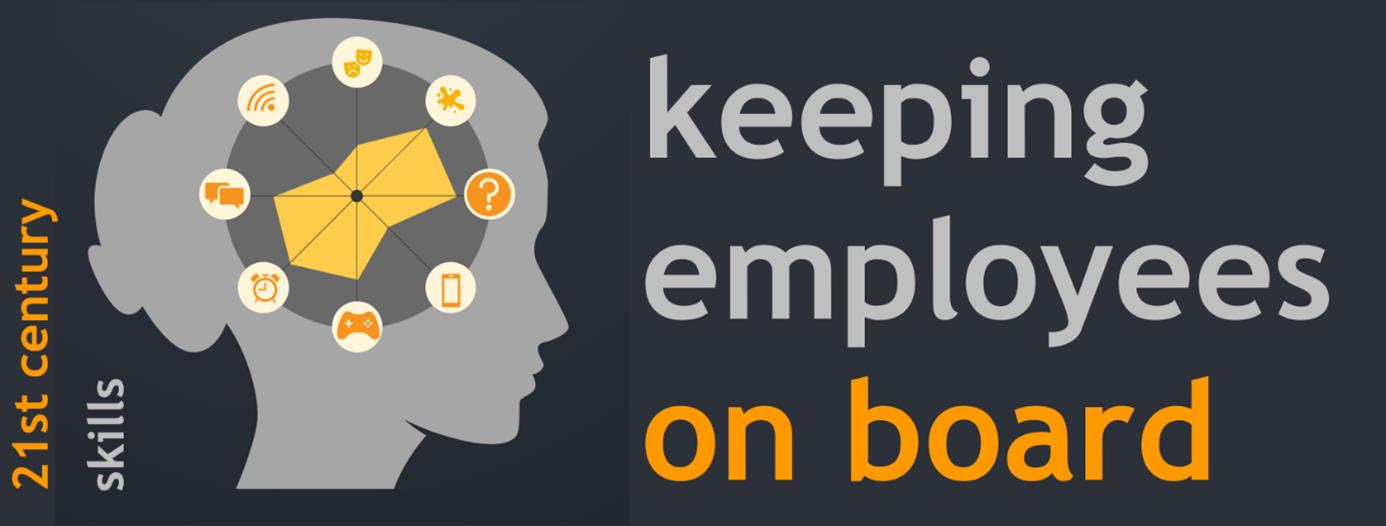 Discussion
Looking after the tasks on the post its of your own job
How can you apply this knowledge to yourself?
What's in it for you if you do this?
How and who/what do you need for that?
[Speaker Notes: How much time?]
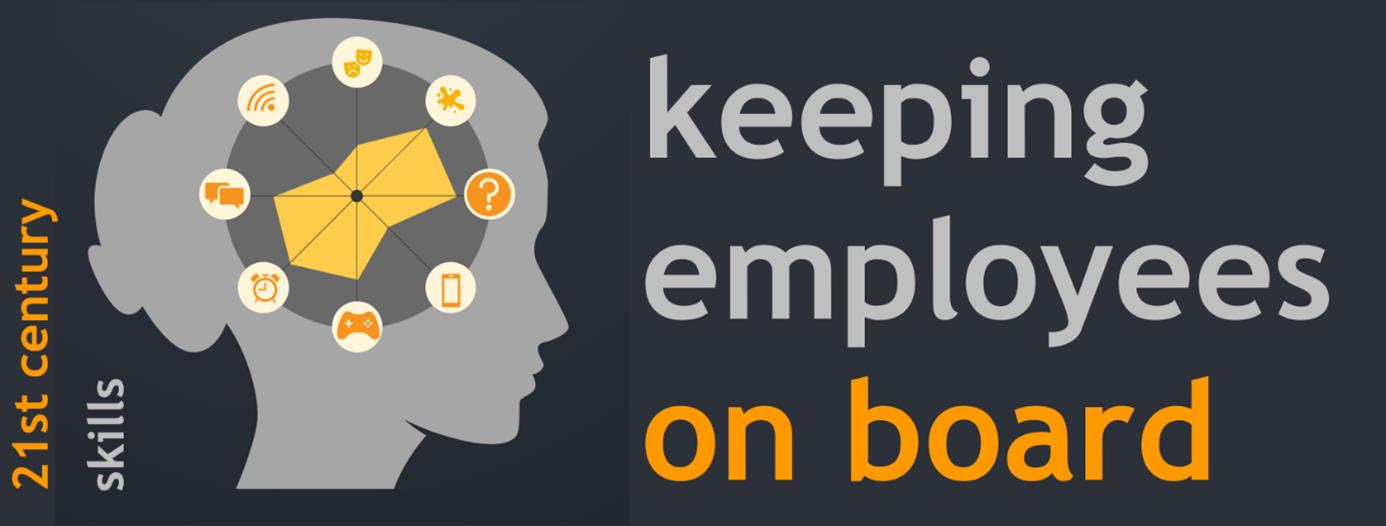 More information
A person-centered investigation of two dominant job crafting theoretical frameworks and their work-related implications
Crafting a Job: Revisioning Employees as Active Crafters of Their Work
Unraveling the complex relationship between career success and career crafting: Exploring nonlinearity and the moderating role of learning value of the job